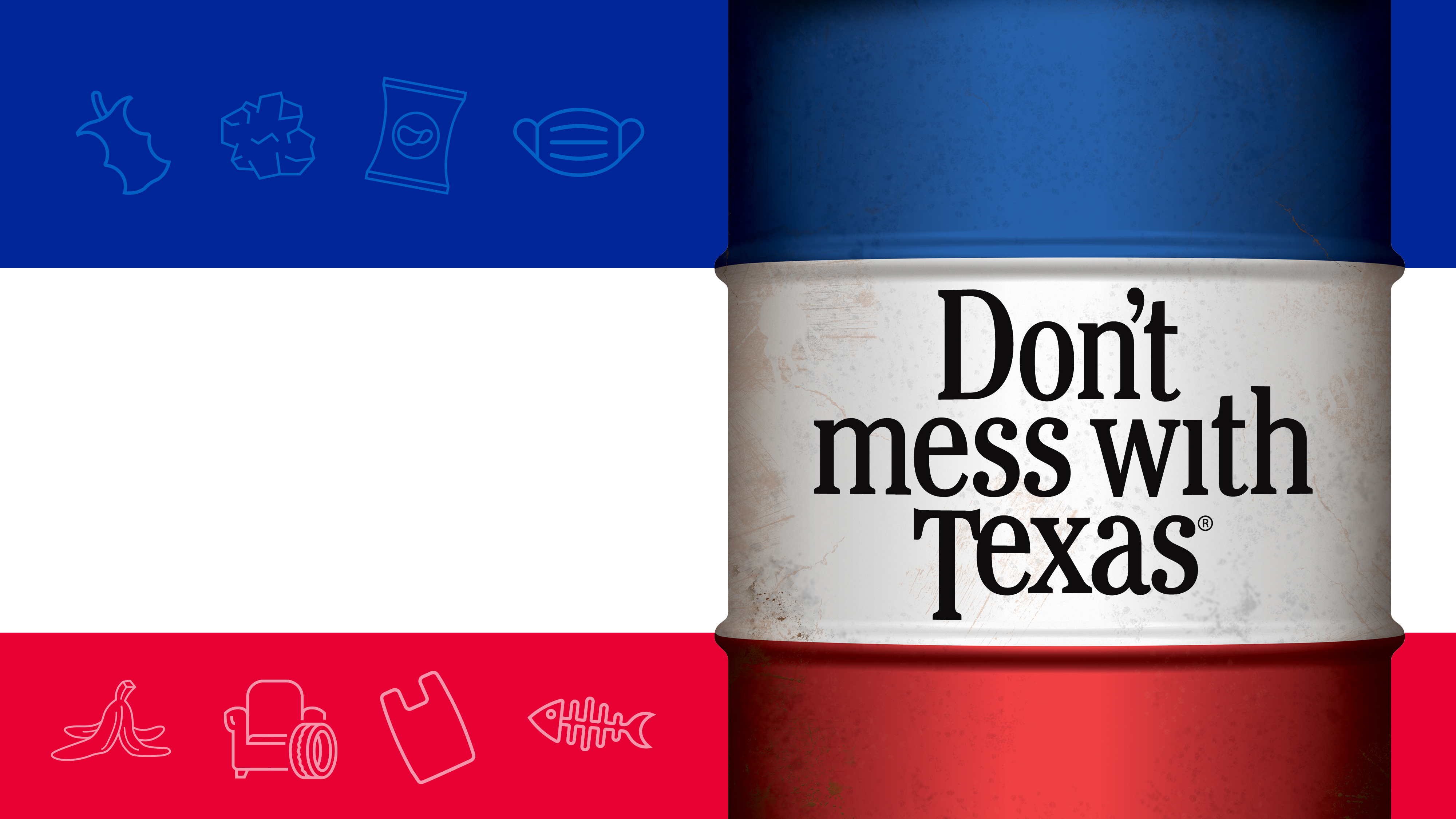 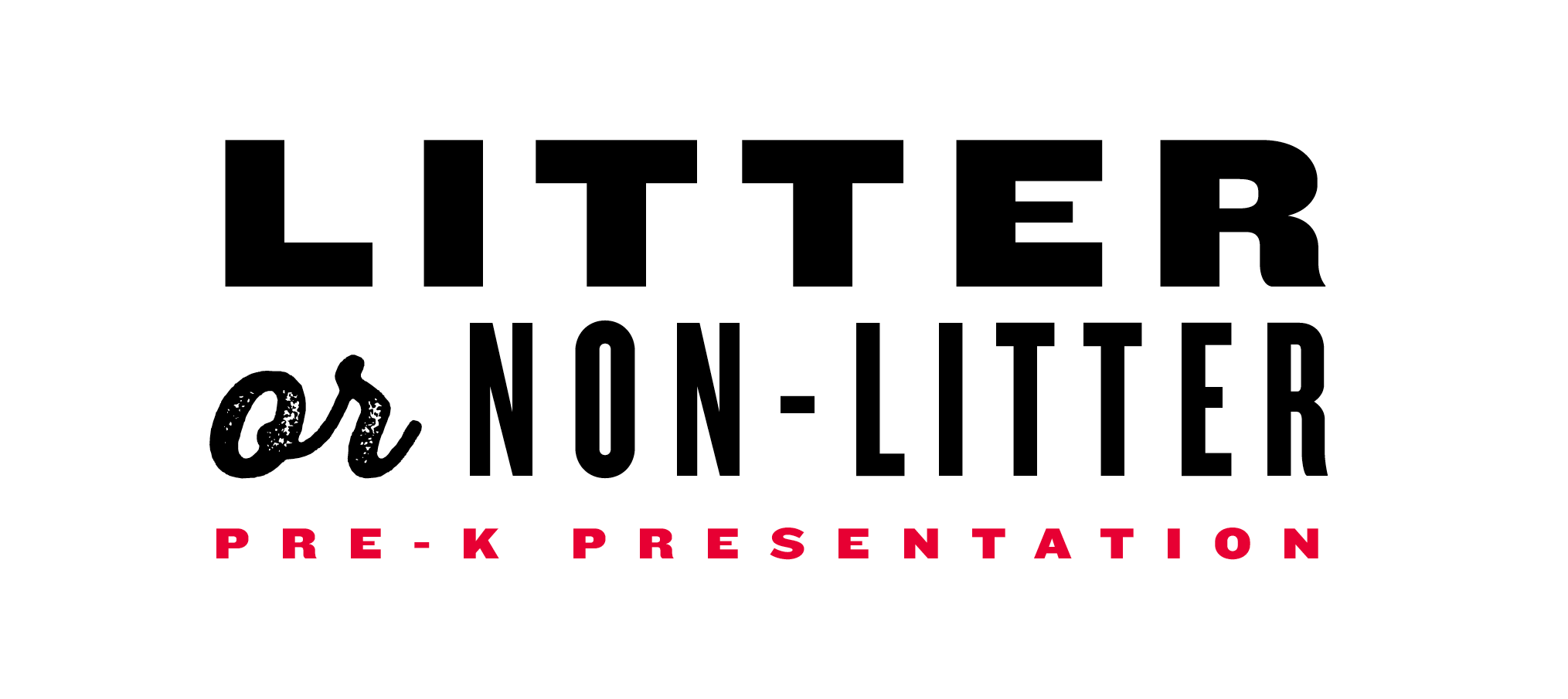 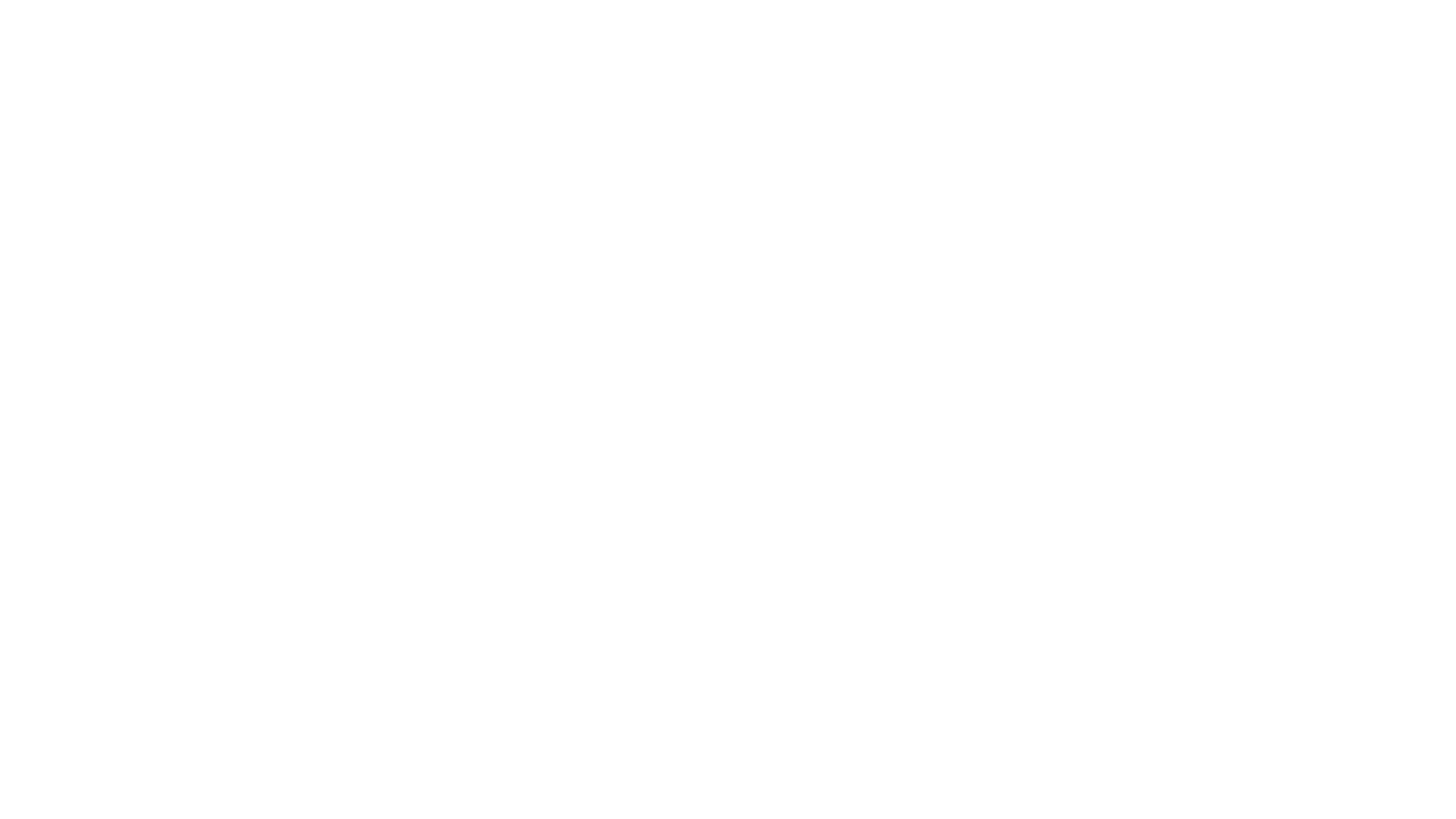 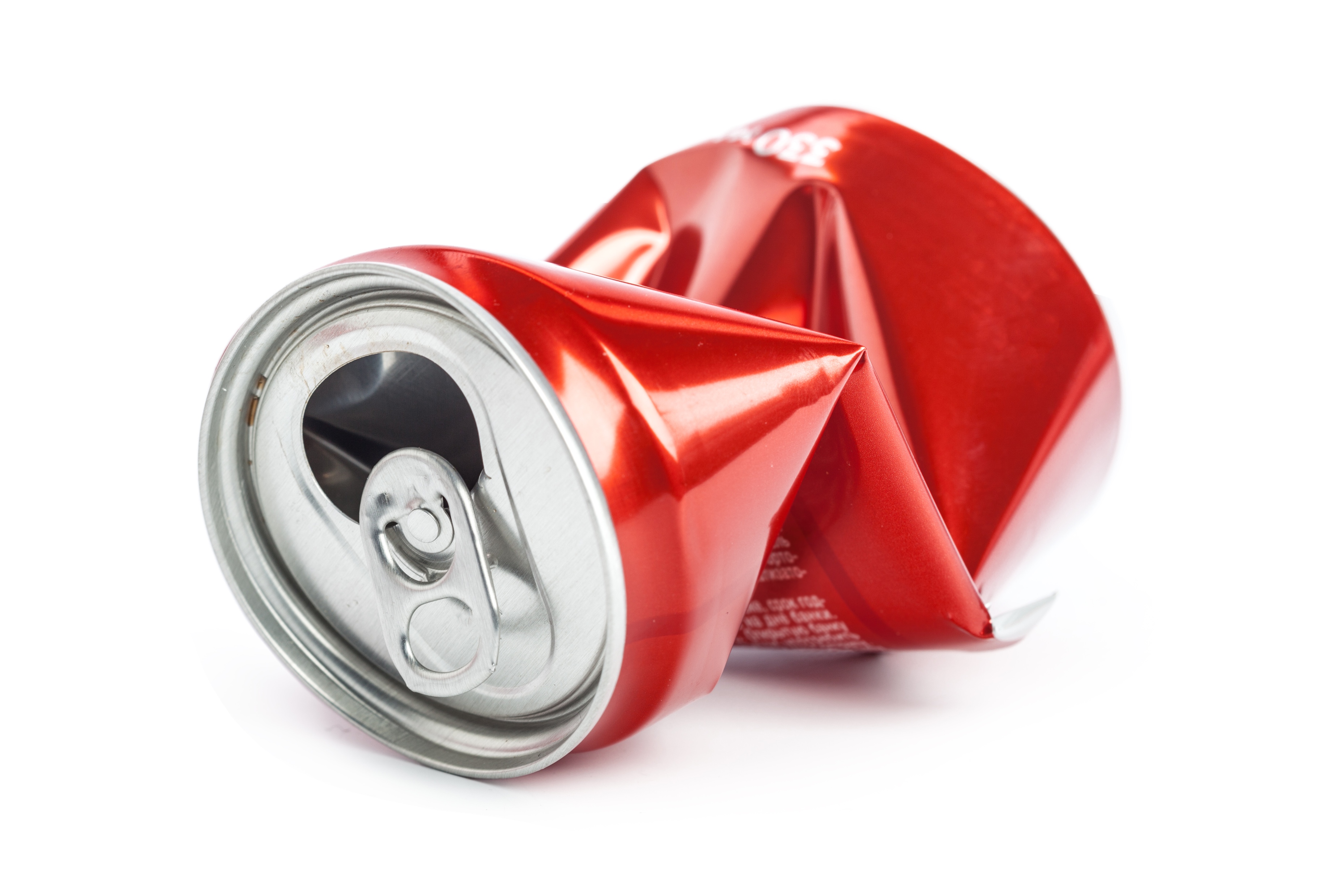 About Slides
Welcome
Lorem Ipsum Dolor Sit Amet
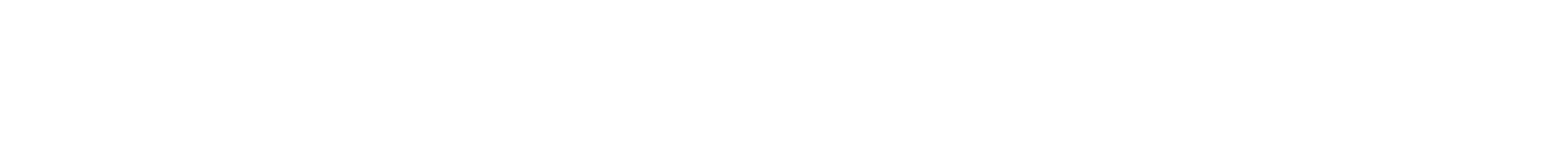 PRACTICE SLIDE
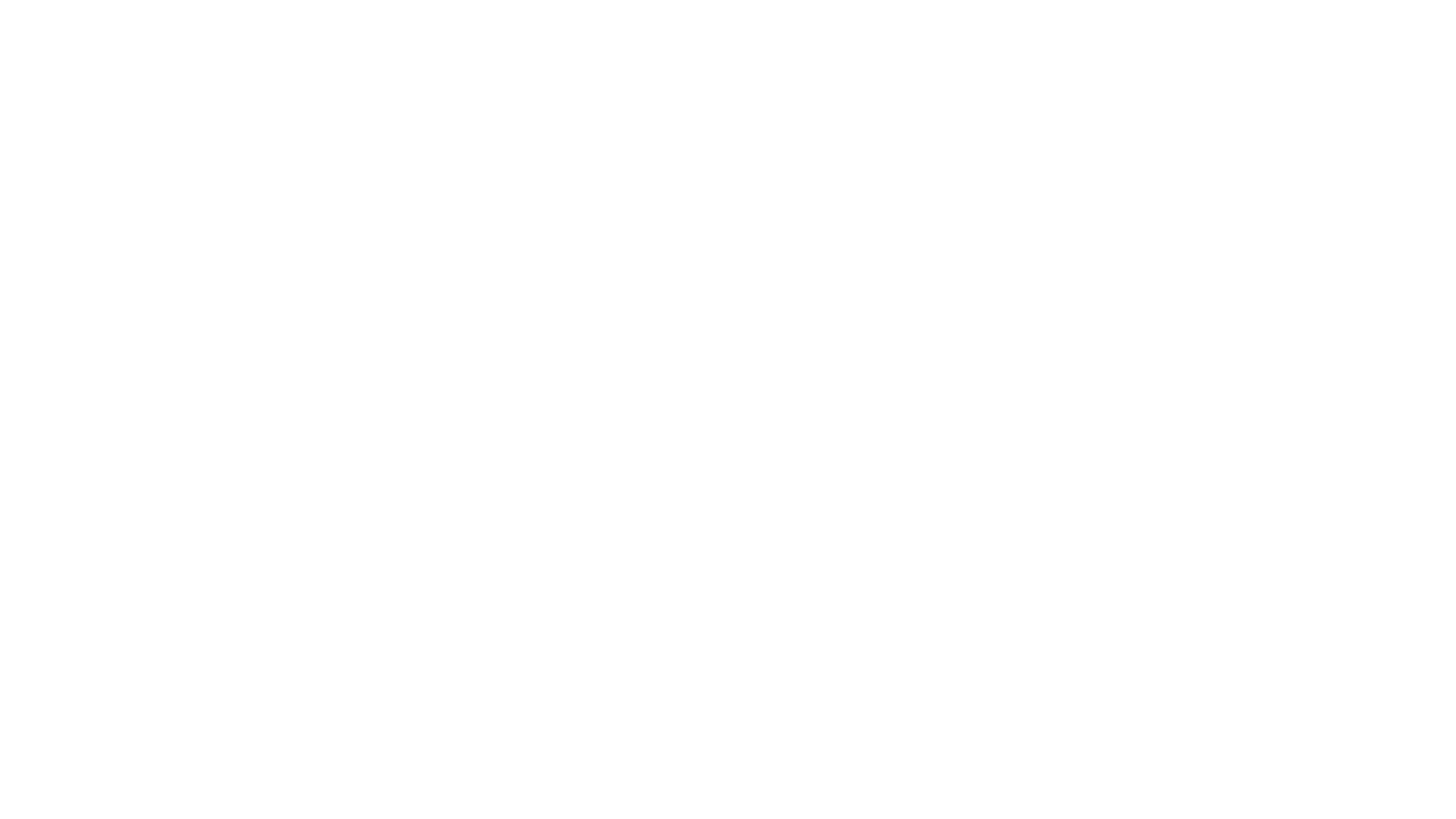 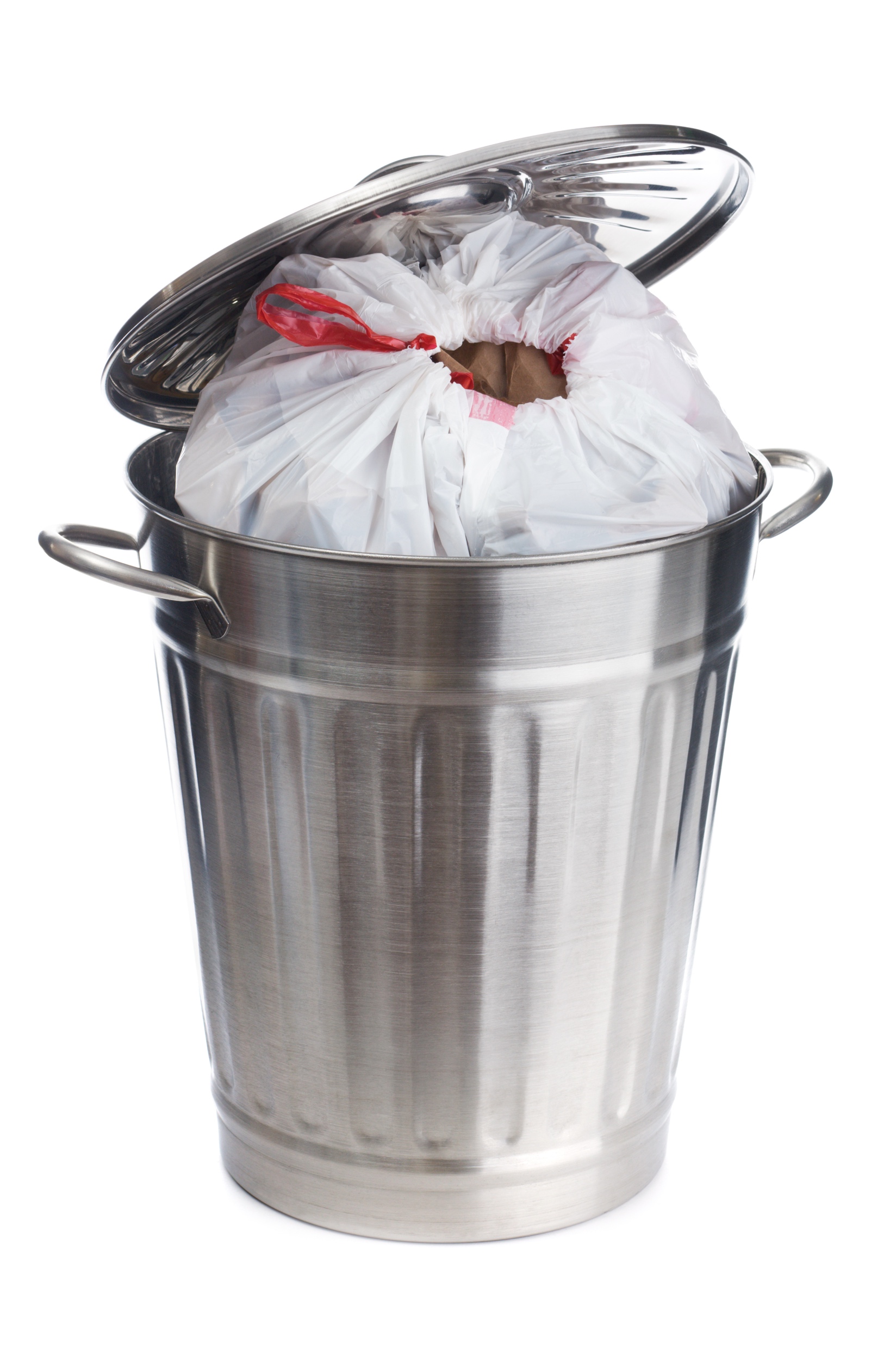 About Slides
Welcome
Lorem Ipsum Dolor Sit Amet
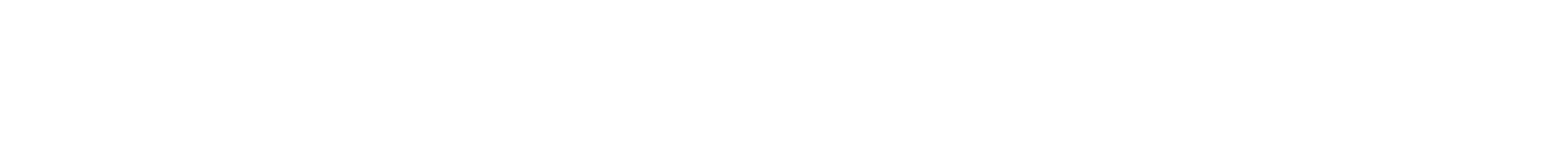 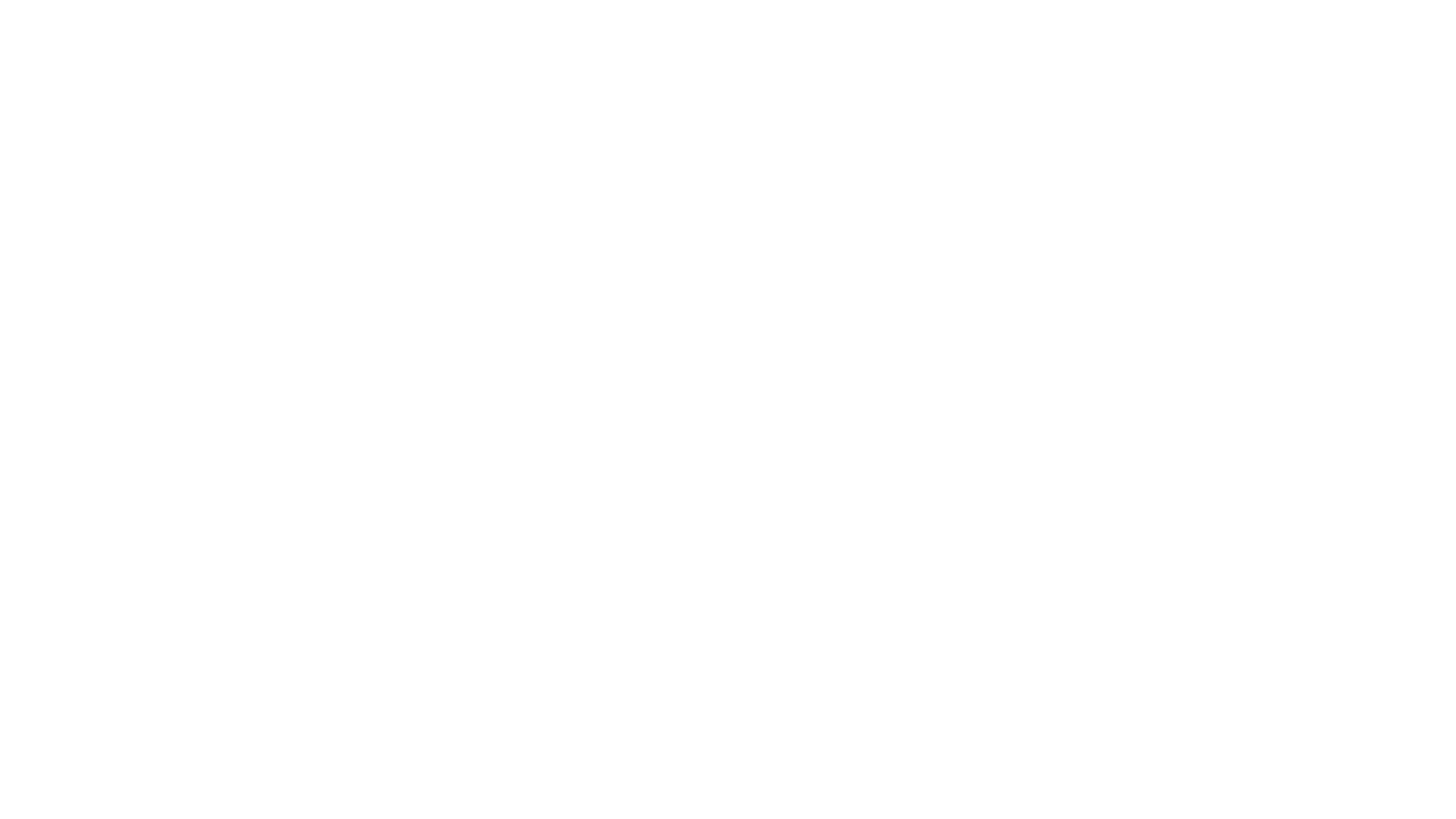 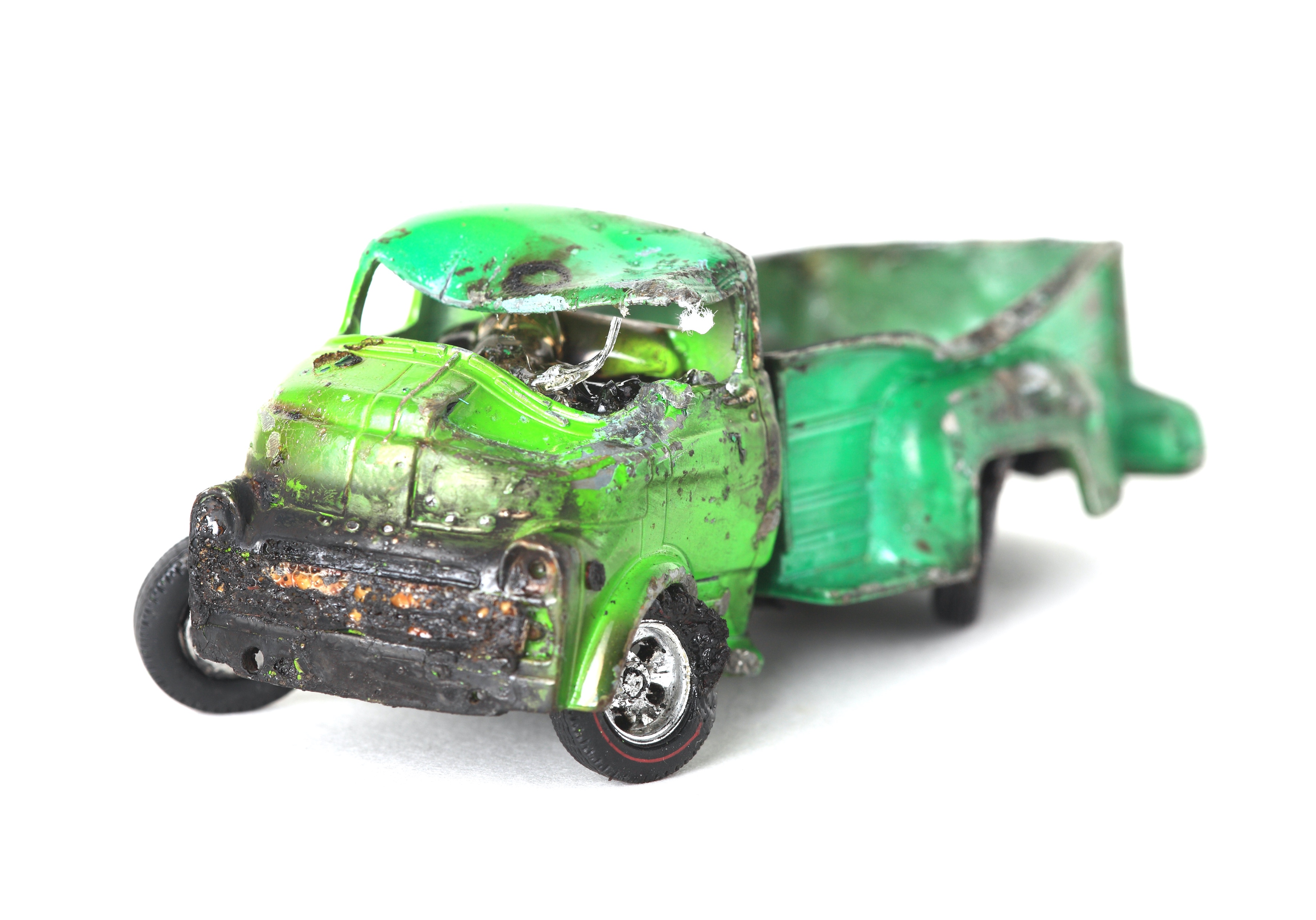 About Slides
Welcome
Lorem Ipsum Dolor Sit Amet
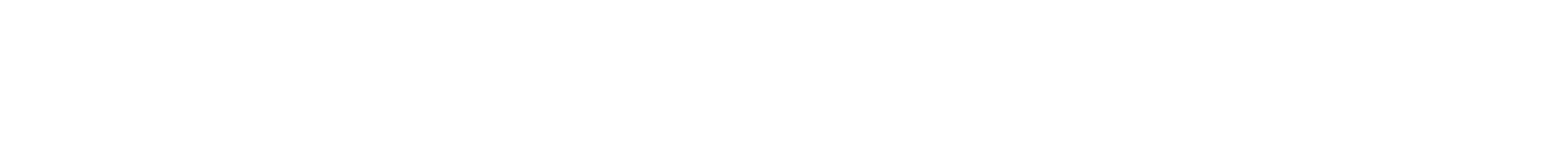 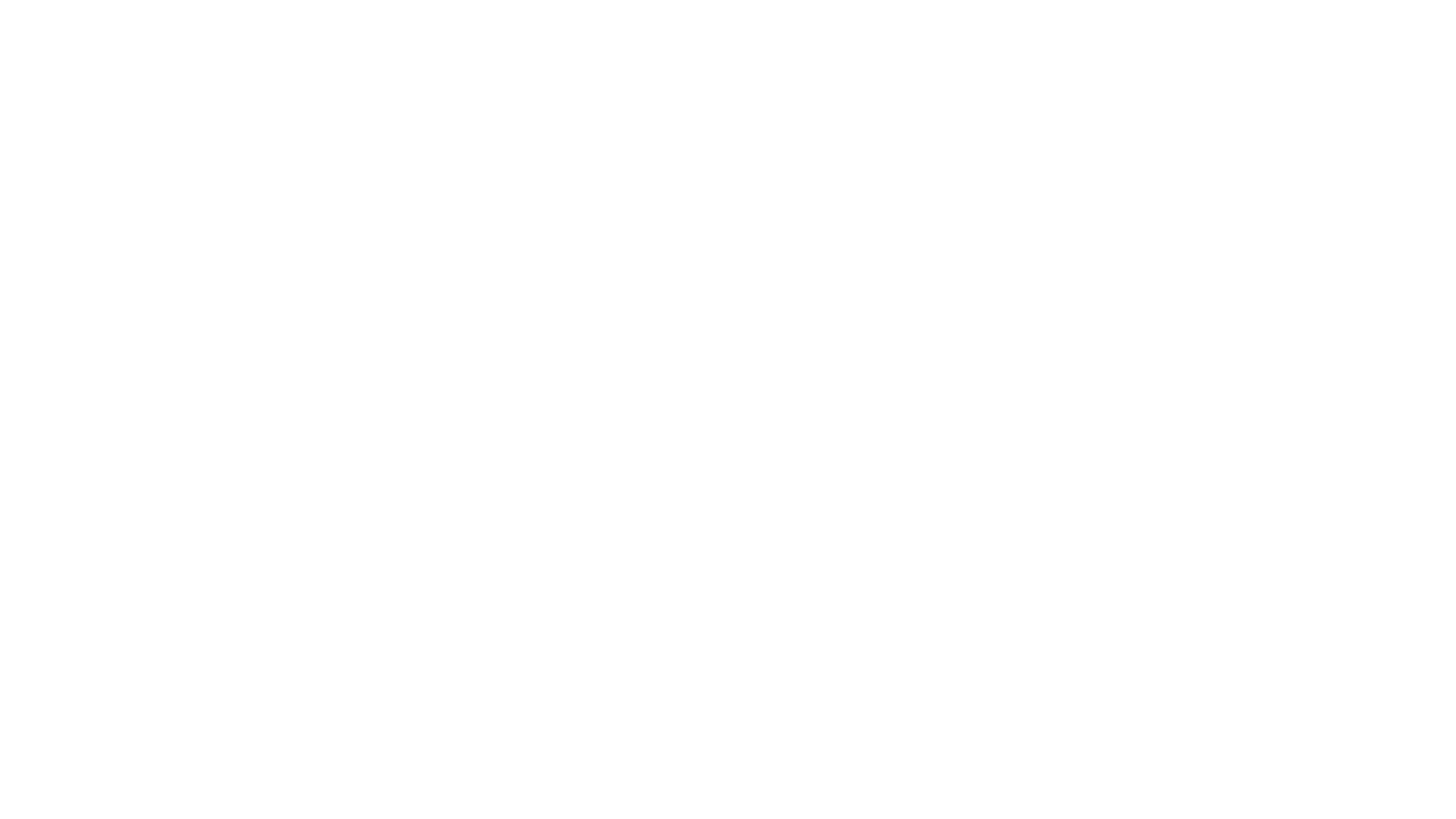 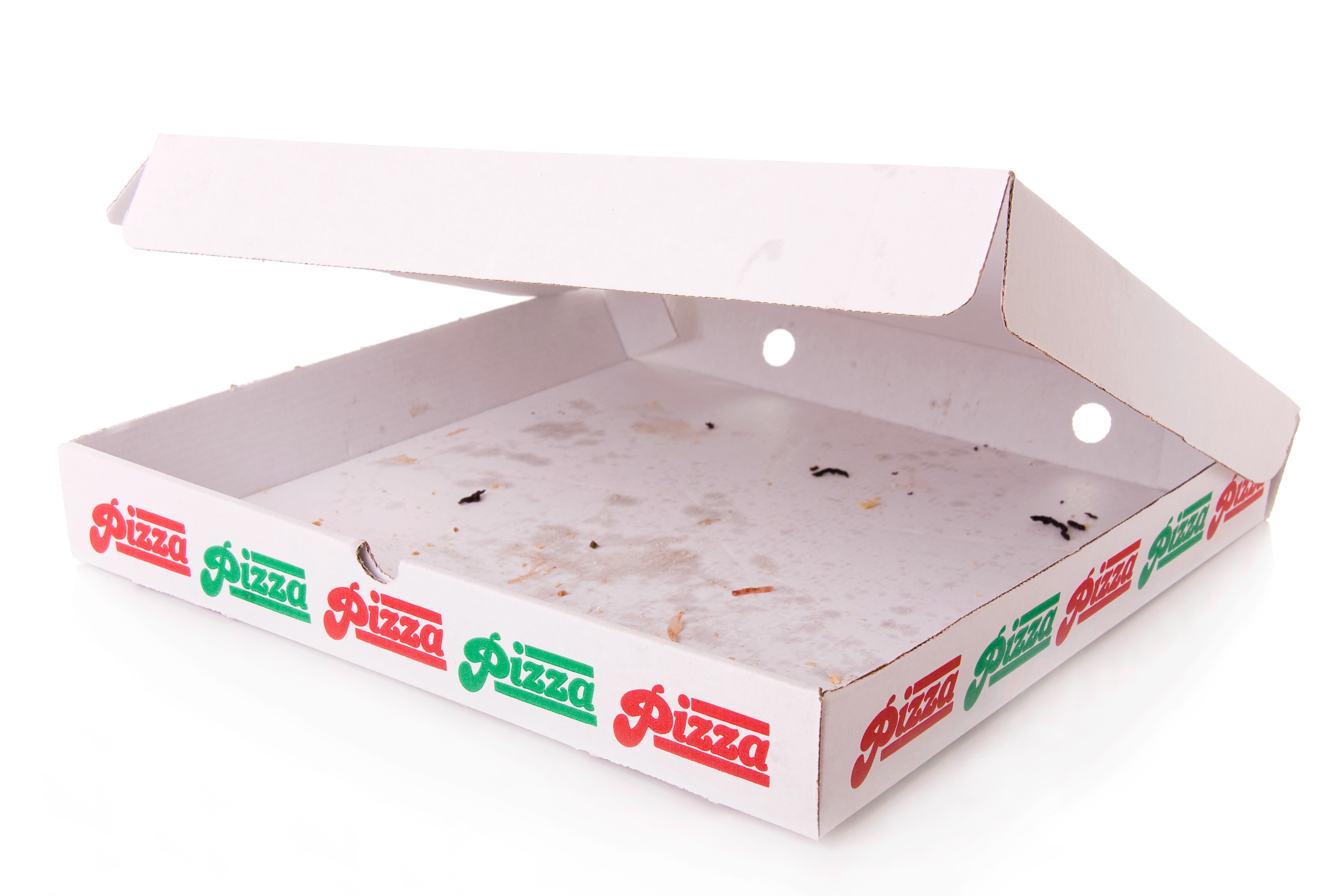 About Slides
Welcome
Lorem Ipsum Dolor Sit Amet
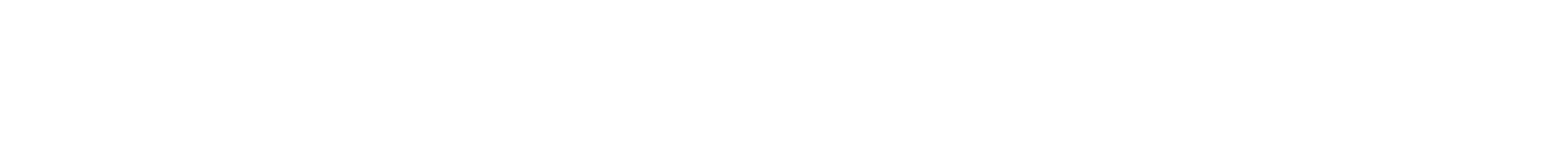 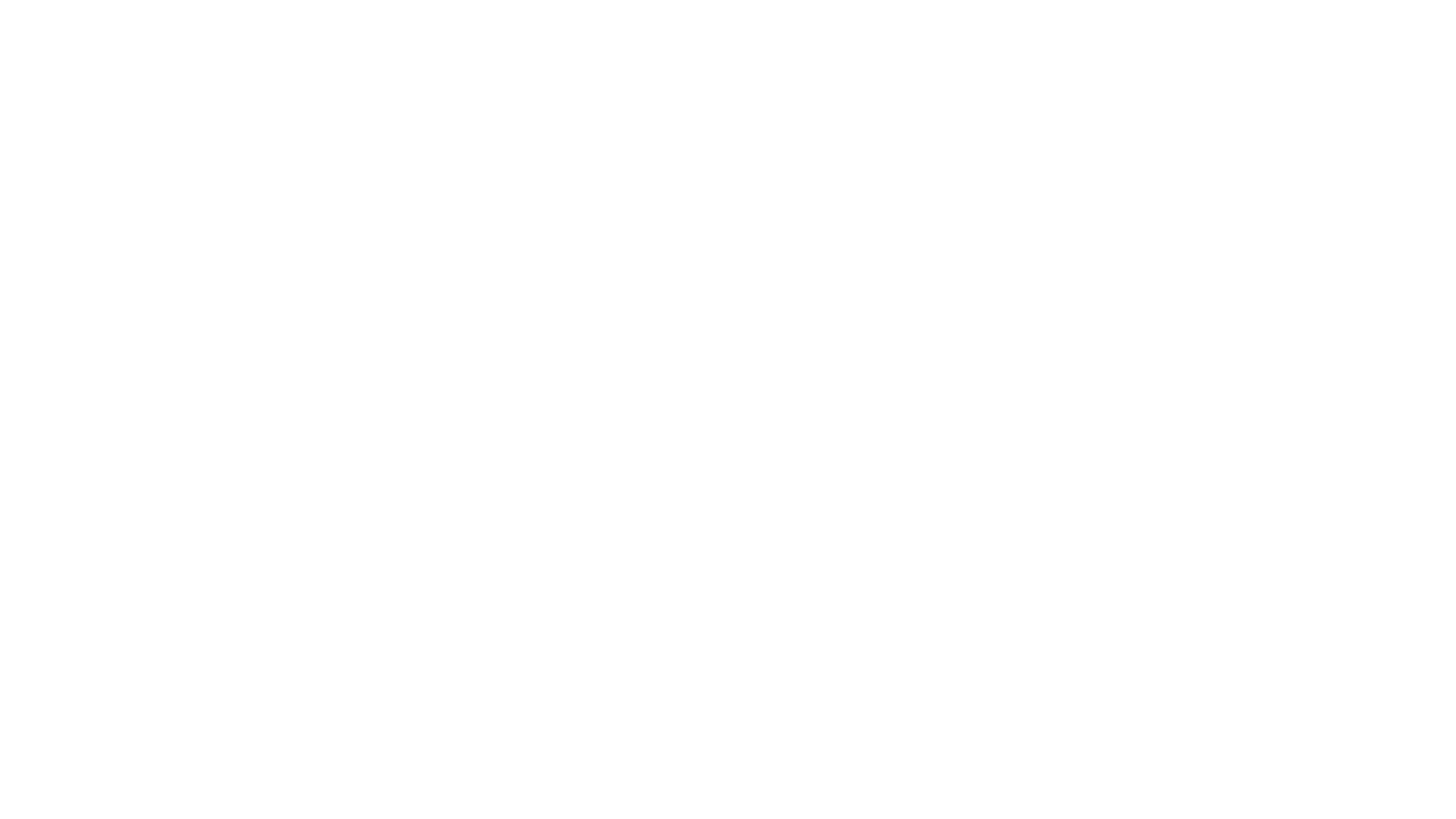 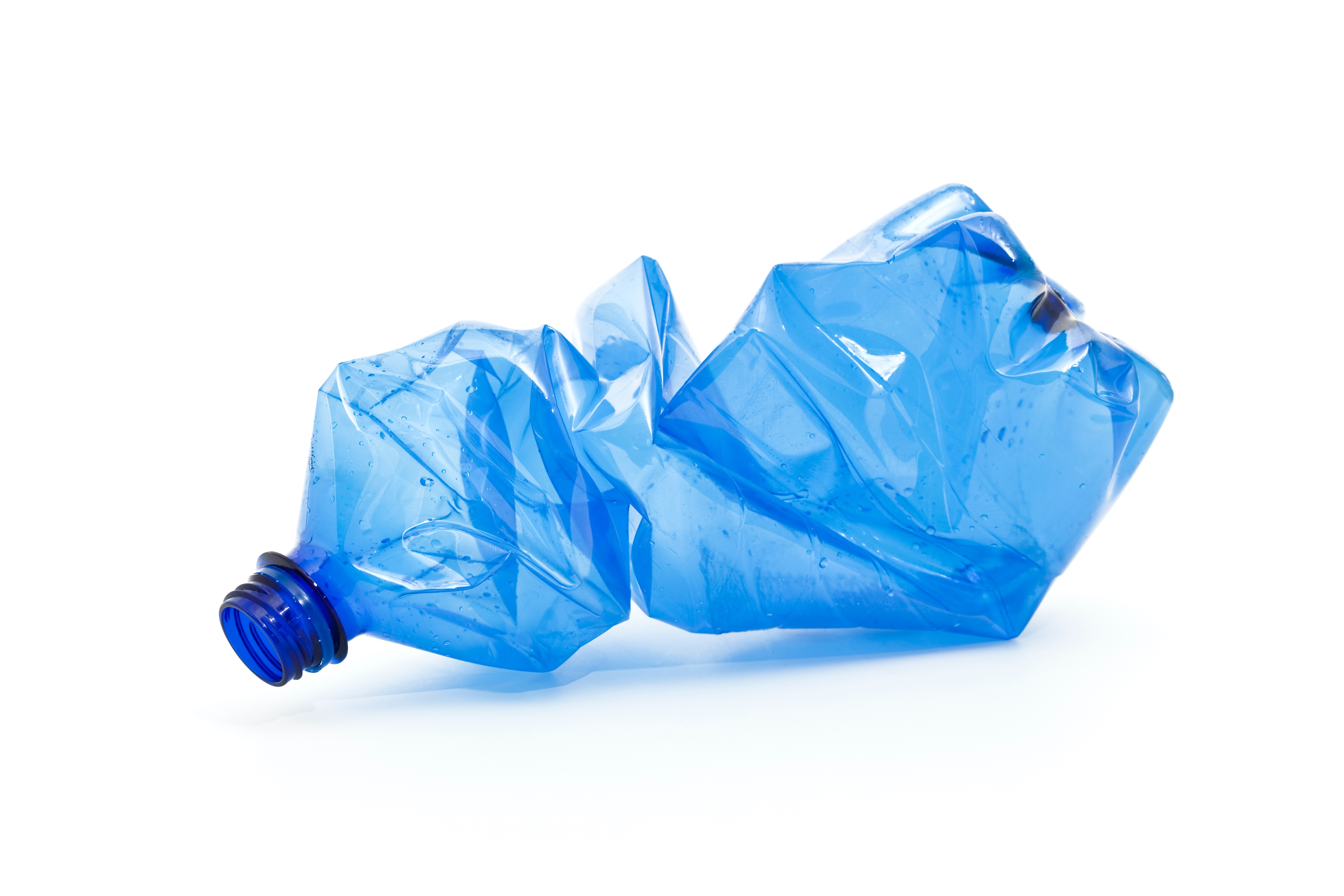 About Slides
Welcome
Lorem Ipsum Dolor Sit Amet
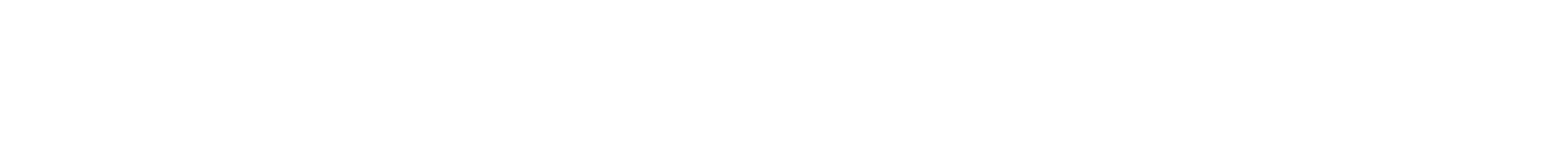 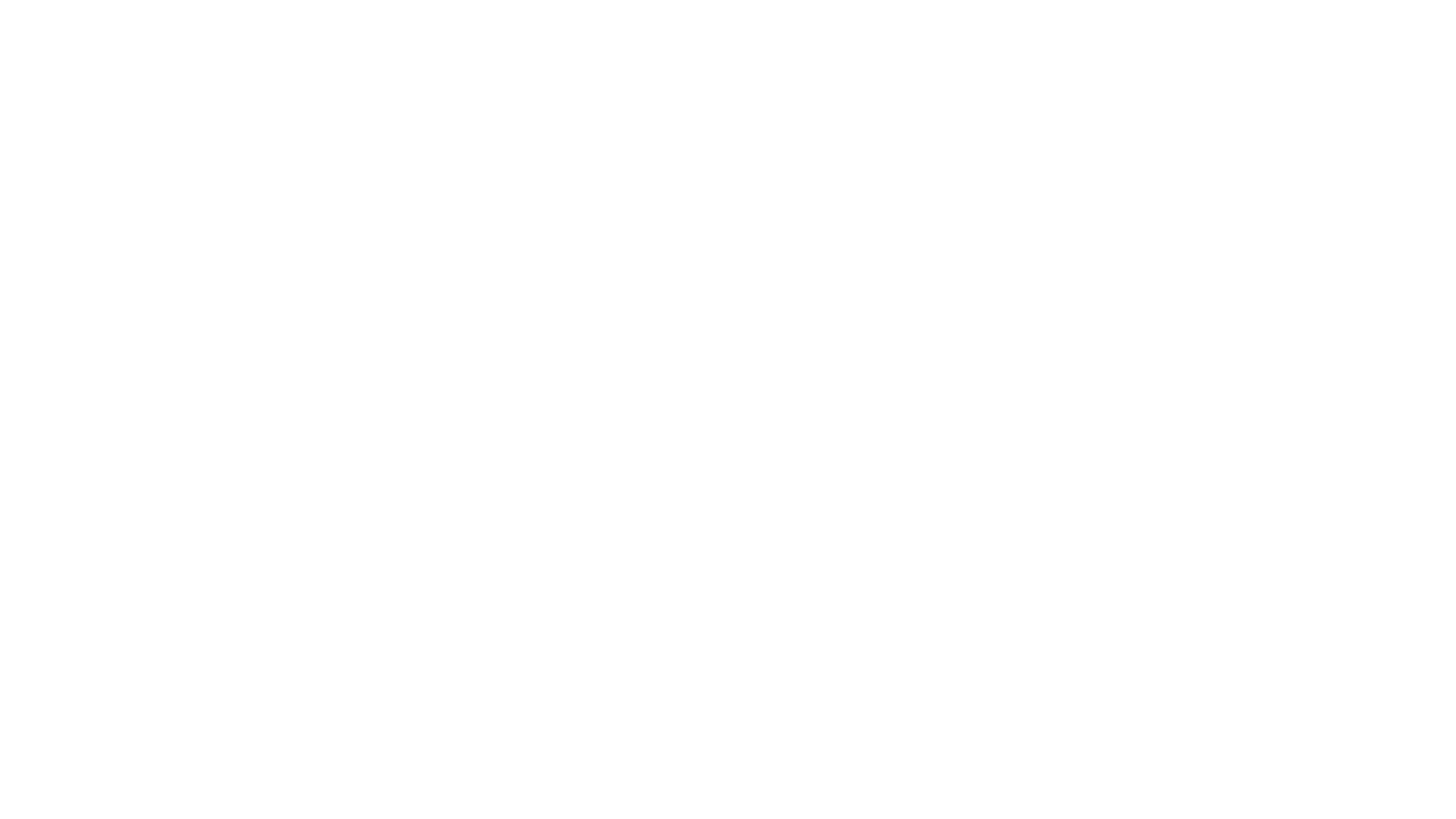 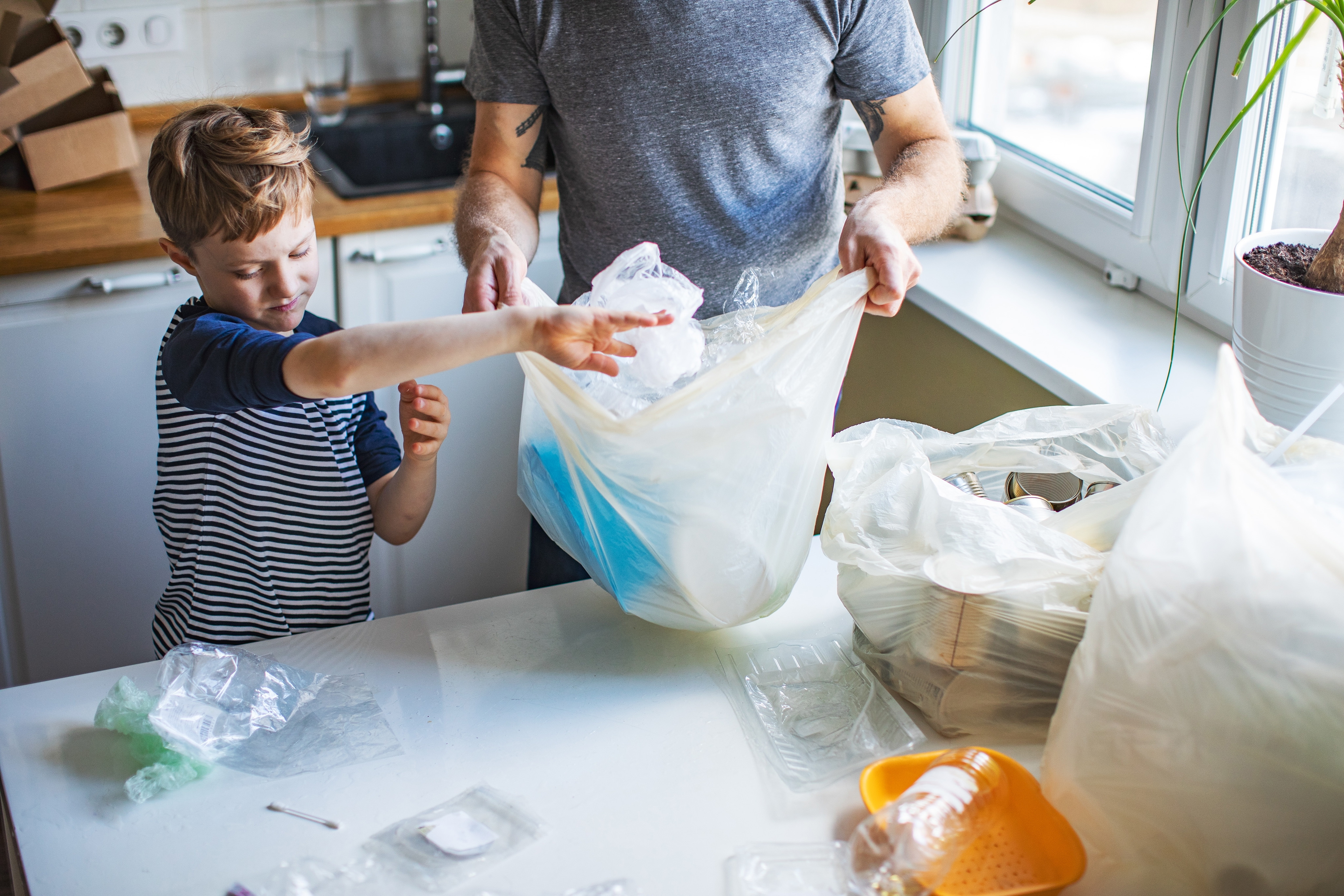 About Slides
Welcome
Lorem Ipsum Dolor Sit Amet
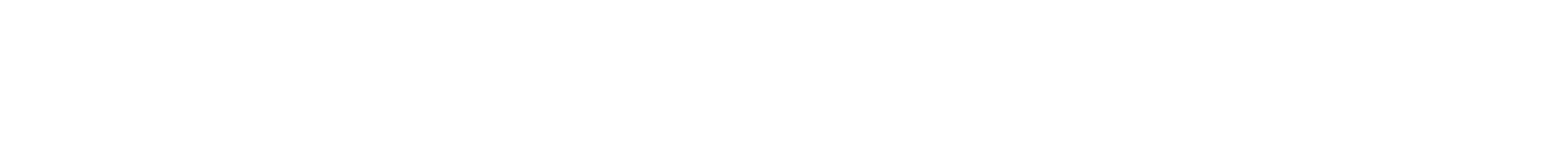